SOUTH WEST PACIFIC
This story takes you on a journey to the South West Pacific, where in 2018, LINZ mapped the seafloor to update nautical charts. The expedition revealed, in unprecedented detail, beautiful atolls, coral reefs and underwater volcanoes!
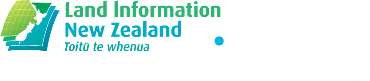 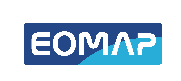 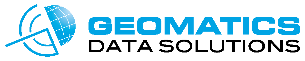 Much of Tongan waters have charts that have not been updated since the late 1800's.  With fresh eyes and the latest in seafloor mapping technology, LINZ, EOMAP, GDS and iXblue, are mapping the seabed to make navigation safer and chart undocumented features on  the seafloor.
Pacific Regional Navigation InitiativeLINZ HI 60, 61, 62 & 63
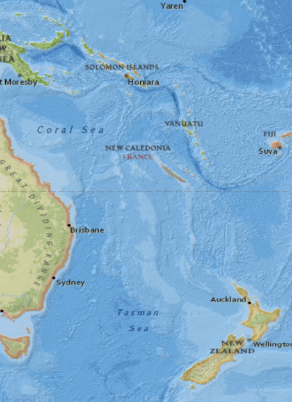 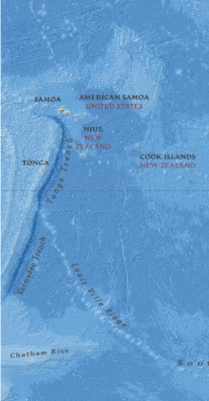 Multi-sensor Approach
HS60 (Tonga) SDB, ALB, MBES
HS61 (Cook Islands) SDB only
HS62 (Niue) SDB and ALB
HS63 (Tokelau) SDB only
Tide gauge install & datum computations


Requirement: LINZ-1 Standard (<40m), LINZ-2 (>40m)
Survey Contractors:  EOMAP, Geomatics Data Solutions and iXblue
[Speaker Notes: iXBlue Project for LINZ]
Satellite Derived Bathymetry
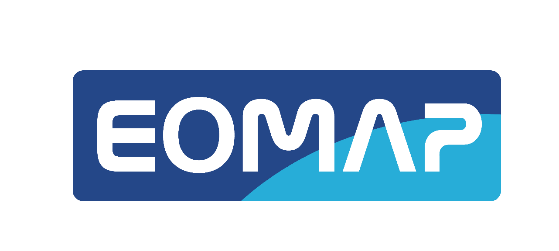 Cost effective solution to obtain tightly georeferenced imagery, topography and shallow water bathymetry over large areas

Ideally suited to the SW Pacific where water clarity is high and the area is characterized by hundreds of small islands/atolls and reefs over a large area

Ideal tool to plan higher resolution/higher cost surveys.  Has already been used by LINZ to reposition islands, atolls and reefs with SDB data
[Speaker Notes: iXBlue Project for LINZ]
SDB coverage
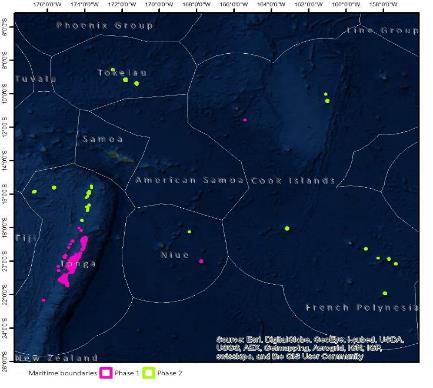 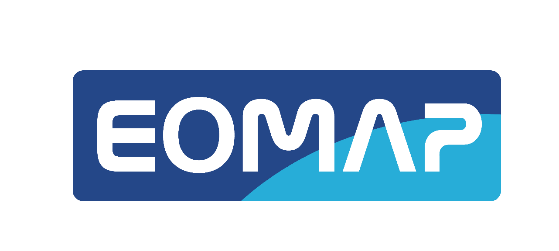 [Speaker Notes: iXBlue Project for LINZ]
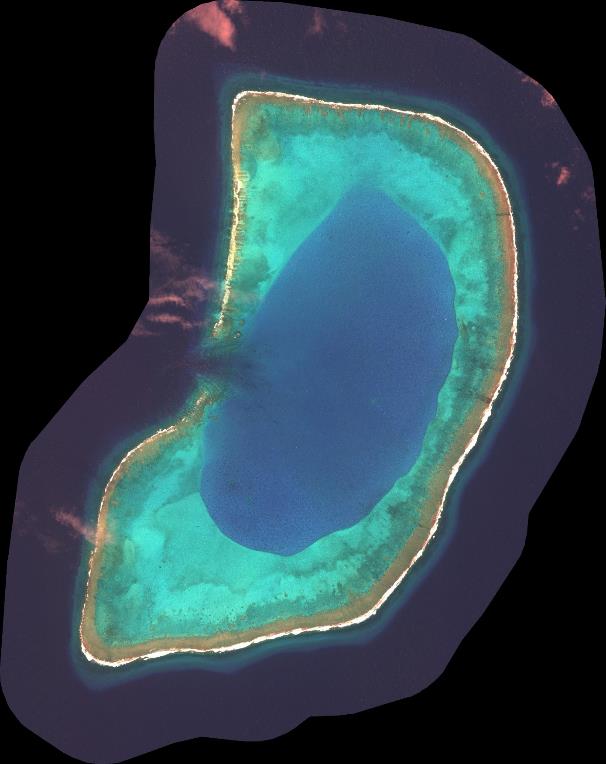 Satellite-Derived BathymetryBeveridge ReefNiue
RGB
SDB
SDBBeveridge ReefNiue
Airborne Lidar Bathymetry
Cost effective solution to obtain tightly georeferenced imagery, topography and shallow water bathymetry over large areas
Ideally suited to the SW Pacific where water clarity is high and the area is characterized by hundreds of small islands/atolls and reefs over a large area

Latest generation systems have sufficient data density to reliably meet the LINZ-1 feature detection requirement to 20m

Excellent sensor solution to remove a huge amount of navigational risk for any vessel mounted survey campaign
Provides a host of other valuable information that can be used for many purposes other than safety of navigation
ALB/MBESplanned coverage
[Speaker Notes: iXBlue Project for LINZ]
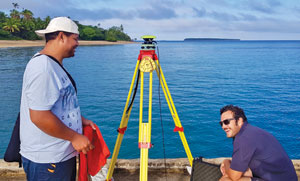 Tides and Geodetics
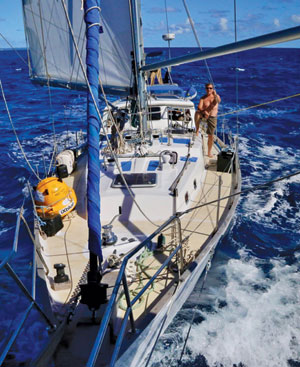 [Speaker Notes: iXBlue Project for LINZ]
TTechnical note:
GDS used the Shallow water, high resolution Leica Chiroptera system and chose not to also use the deeper water HawkeEye system.

Feature detection survey so whilst the bathymetry from the HawkeEye system might have been interesting, it would have been wasted time and money.

First time that the Leica Chiroptera 4x system had been used on a large commercial survey project.  Unprecedented sounding density.
Airborne LiDAR Bathymetry
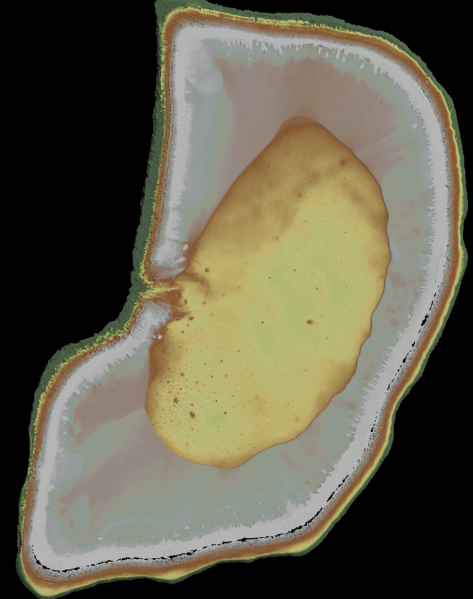 Beveridge Reef, Niue
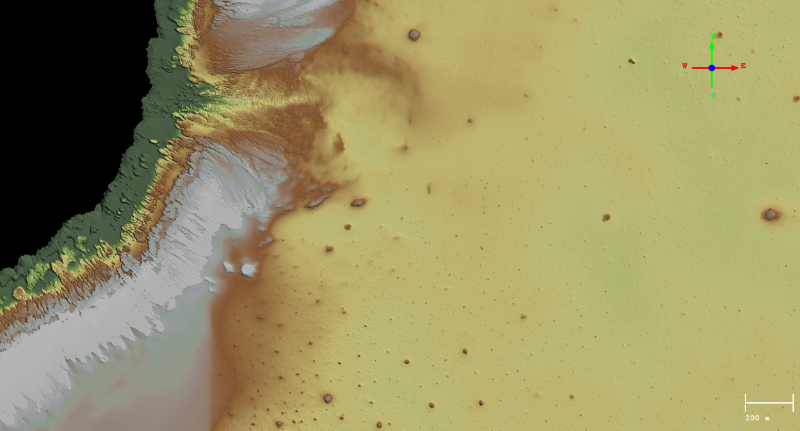 Multi-beam Bathymetry
Multi-vessel solution 
First time iXblue has used an unmanned survey vessel on a contract survey

MBES to be used in >18m water (due to ALB)

USV shows promise to reduce the time on task and cost of large area surveys
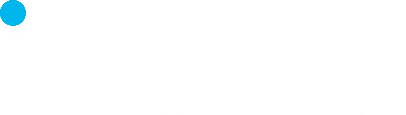 [Speaker Notes: iXBlue Project for LINZ]
Vessel Mobilisation - NZ
[Speaker Notes: iXBlue Project for LINZ]
Mothership – MV SILENT WINGS
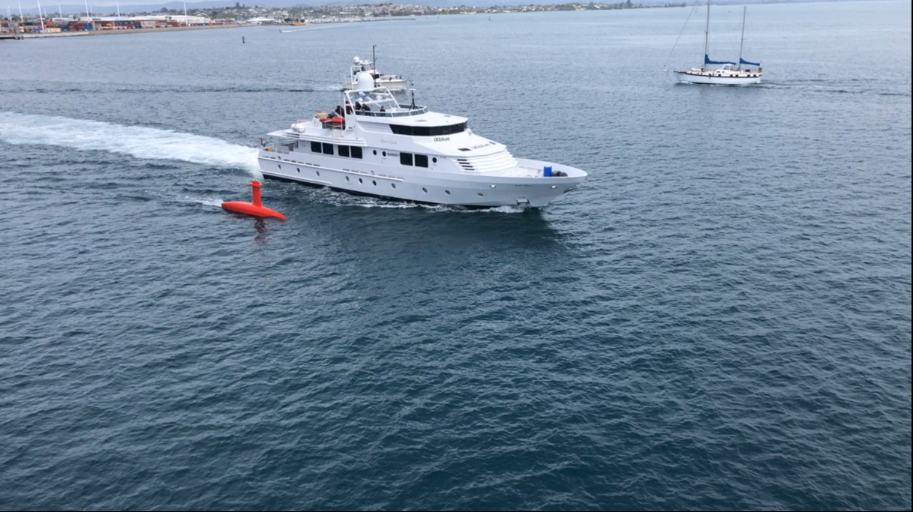 Note: movie removed due to the size
[Speaker Notes: iXBlue Project for LINZ]
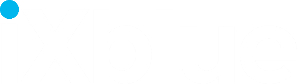 DriX Survey System
INS iXblue PHINS C7
MBES Kongsberg Em2040C dual swath/FM Chirp
GNSS Trimble SPS855 & Septentrio AsterX-U
SVS Valeport miniSVS
CARIS Onboard
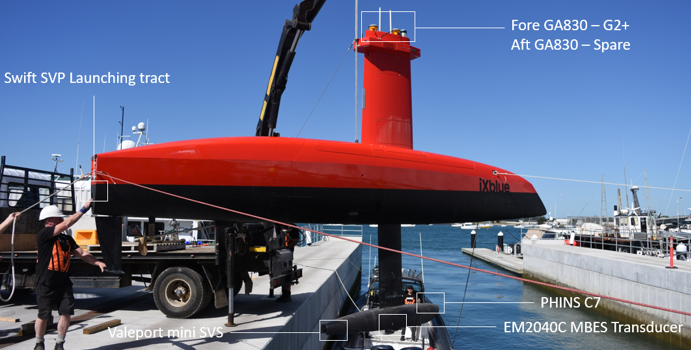 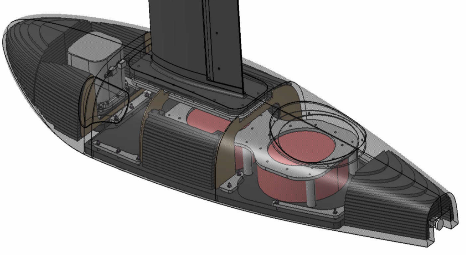 [Speaker Notes: iXBlue Project for LINZ]
SILENT WINGS Survey System
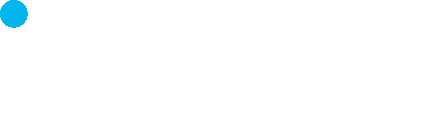 INS iXblue ROVINS (x2)
MBES Kongsberg Em2040C dual swath/FM Chirp
SBES Odom 200/33 kHz
GNSS Fugro MarineStar 9205 (G2+)
SVS Valeport miniSVS, RapidSVT, SWIFT
Teledyne OceanScience SVP winch
QPS QINSy
CARIS HIPS
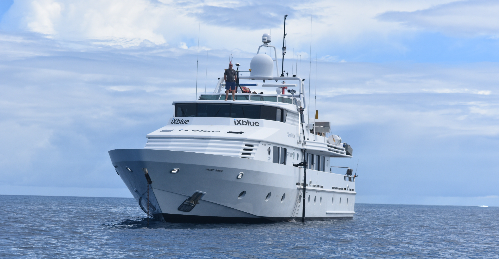 [Speaker Notes: iXBlue Project for LINZ]
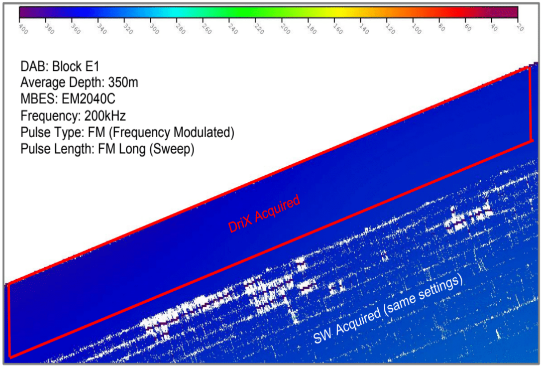 RESULTS
DriX acoustically quiet 
    45dB Stopped, engines off
    (+1dB @12Kts)
Loss of seabed acoustic return
   at 320m for SW
   100% coverage at 380m for DriX
   Improved bathymetric quality results
   for backscatter interpretations and WC 
   analysis
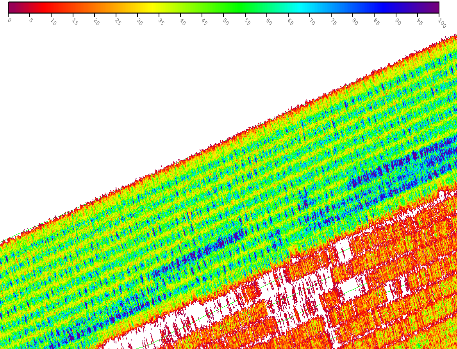 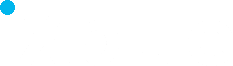 [Speaker Notes: iXBlue Project for LINZ]
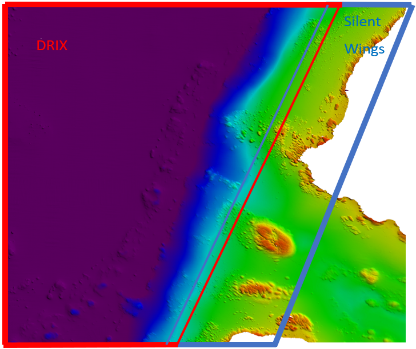 RESULTS
Complimentary datasets
Average mean depth difference of 1.3cm
   between SW and DriX on overlapping 
   surfaces
Complete merging of backscatter data
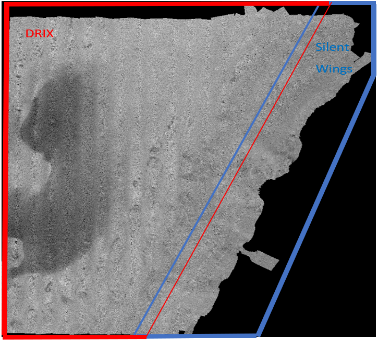 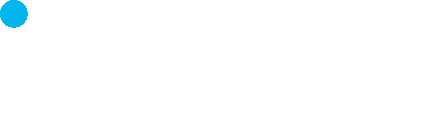 [Speaker Notes: iXBlue Project for LINZ]
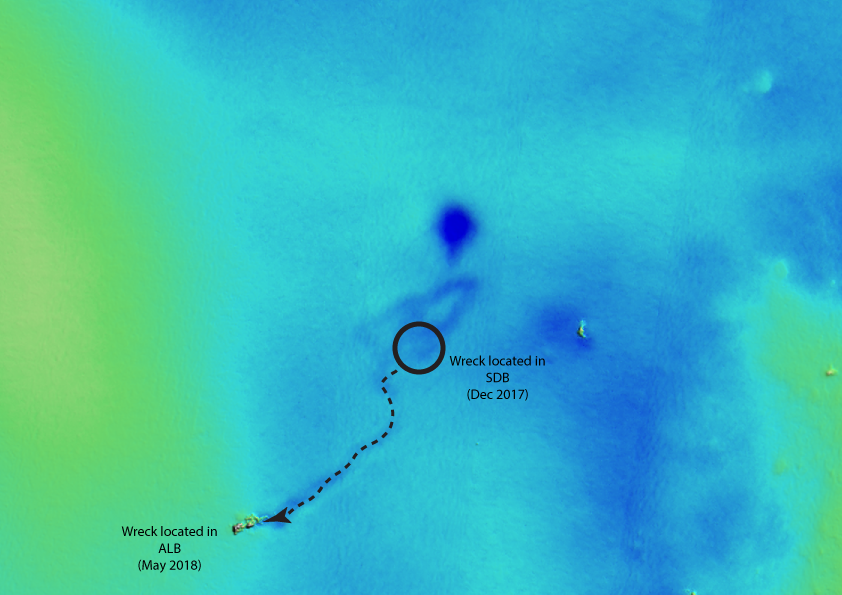 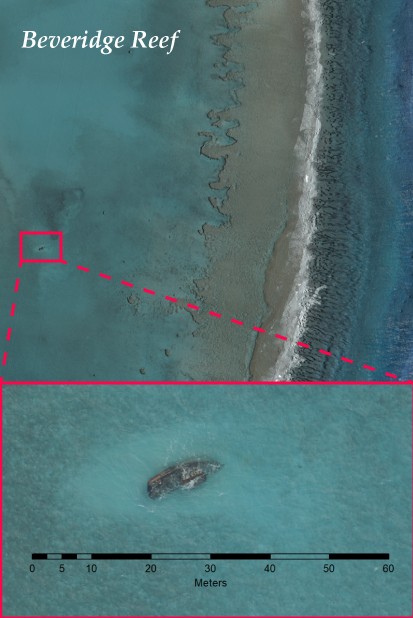 The case of the missing shipwreck
SDB: Dec 2017
ALB: May 2018
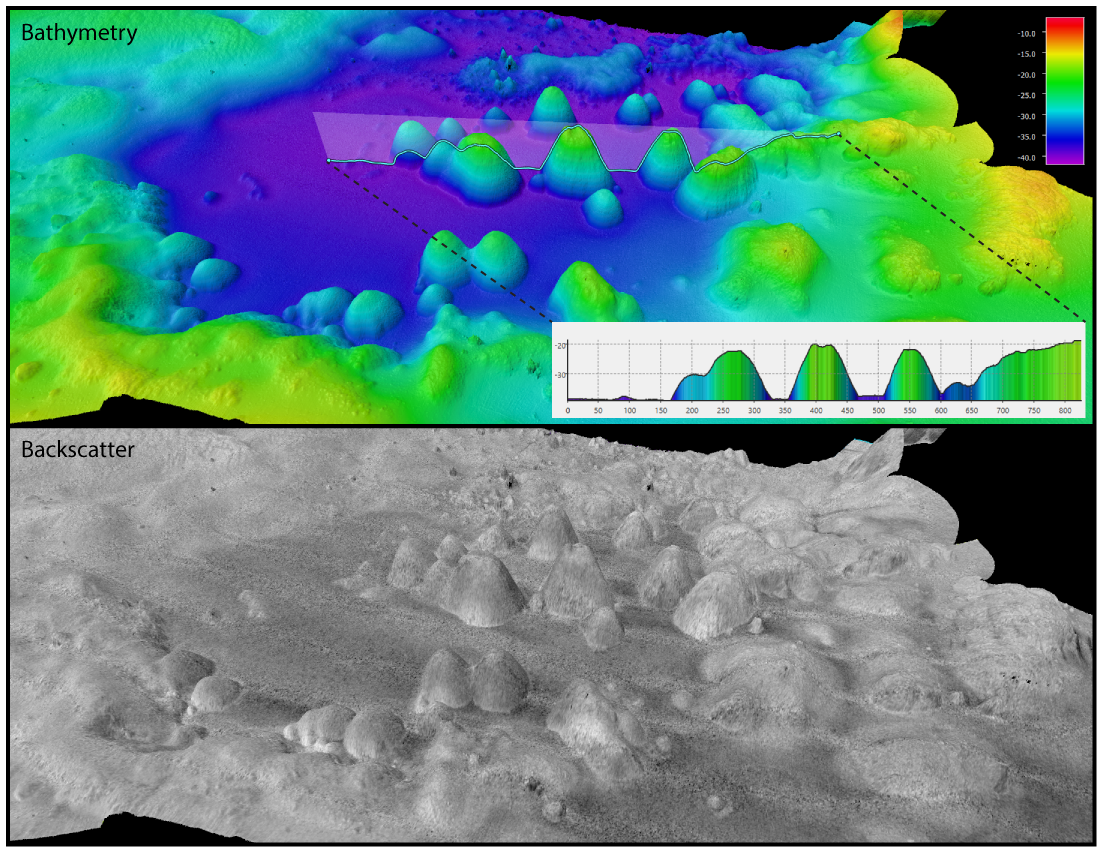 Multibeam Data
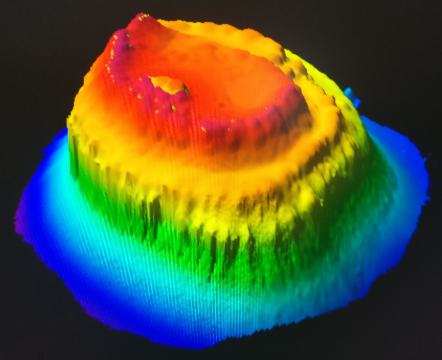 Reminder of the utility ofhydrographic survey for safety of navigation.From 300m to 6m deep!
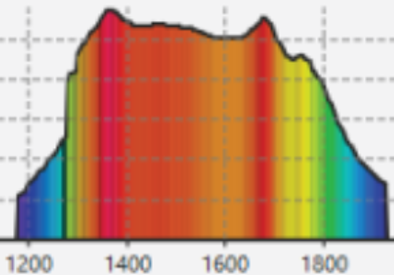 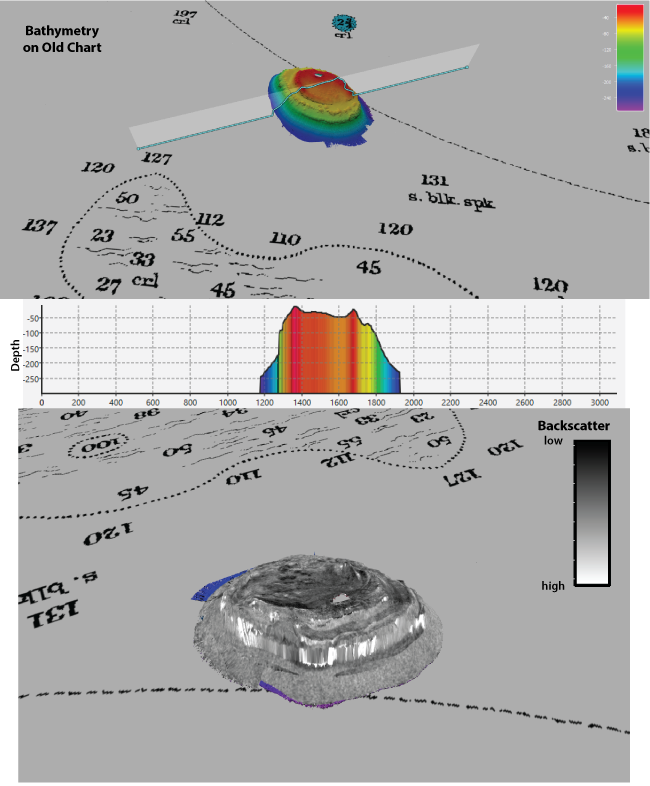 Coral Reefs
Underwater Volcanoes
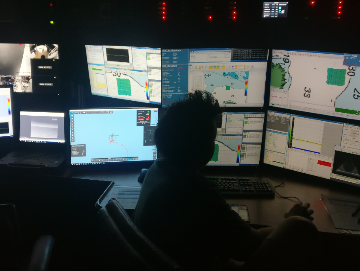 The optimal solution
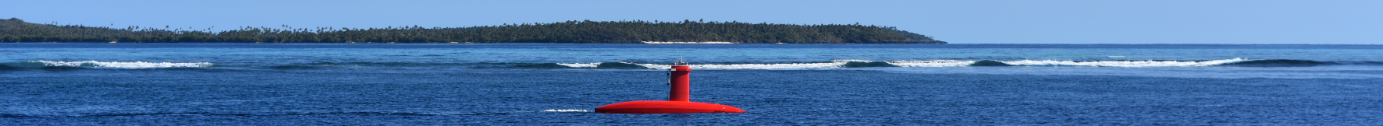 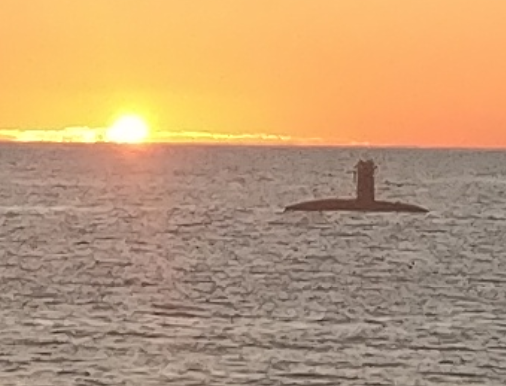 Update – What’s next?
The optimal solutionALB data final stages of cleaning
MBES data will be cleaned in the coming weeks
Merge ALB and MBES
Compile and render ROS (Q2 2019)

Analyse SDB, ALB and MBES datasets to better understand performance of each 
Possibility to revisit the SDB data after it has been ground truthed to see if it can be further refined
Project highlights:
Series of firsts:
First time in the world a multi-sensor survey of this scale had been attempted
First time the Chiroptera 4x ALB had been used on large area survey
First time iXblue DriX USV used on contract survey
Multi-sensor Approach
The optimal solutionThe optimal solution for survey in SW PacificSDB, ALB, USVs deliver data	quicker		cleaner			cheaper
                       for a safer maritime environment
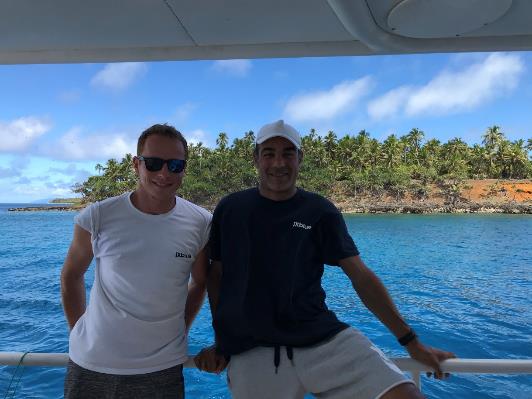 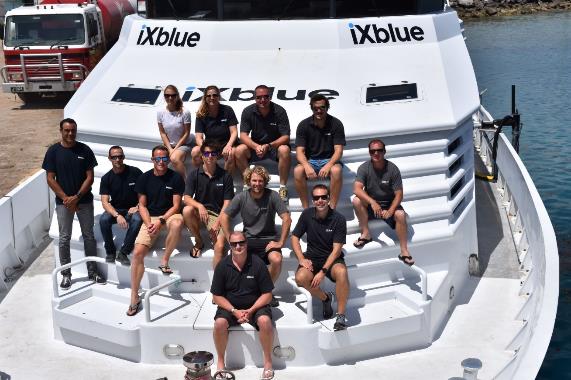 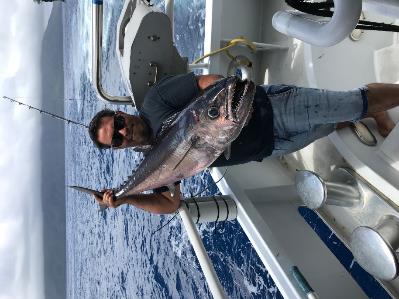 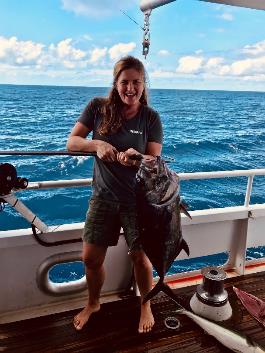 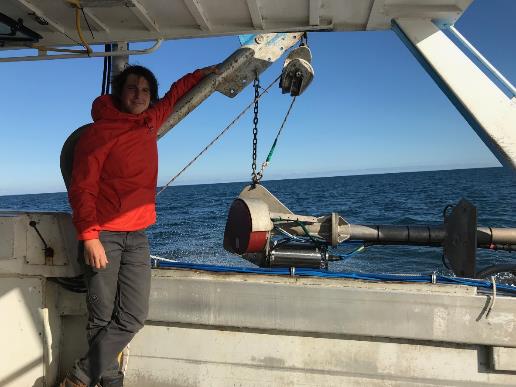 We LOVE what we do!
Acknowledgements:
Mr Adam Greenland (LINZ National Hydrographer)

Dr Magnus Wettel (EOMAP)

Ms Carol Lockhart (GDS)

Tongan Officials
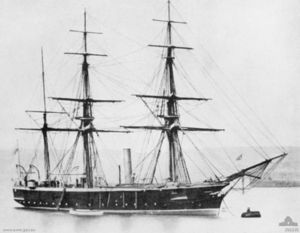 Acknowledgements:
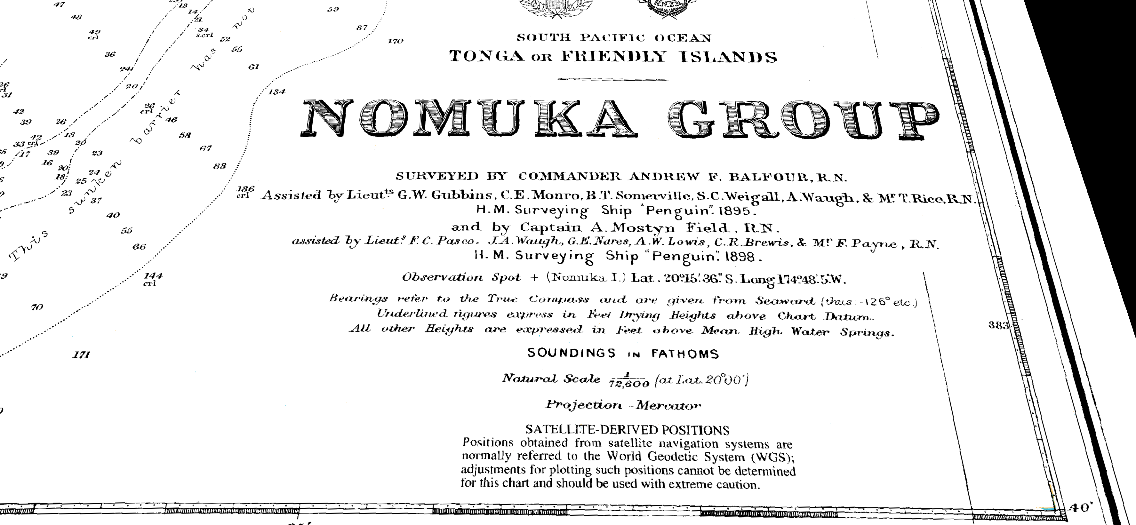 SBES invented in 1913
Thank You
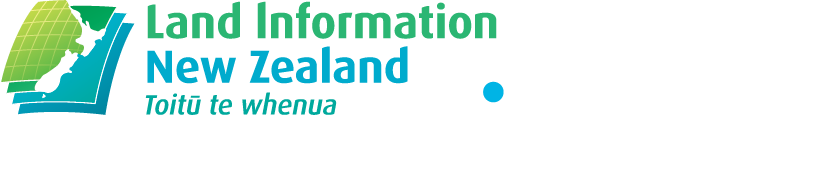 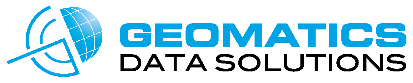